Connect, Inspire and Engage with Middle and High School Students—The Next Generation of Health Professionals!
Fall 2022
HoSA Provides the Best Prepared people
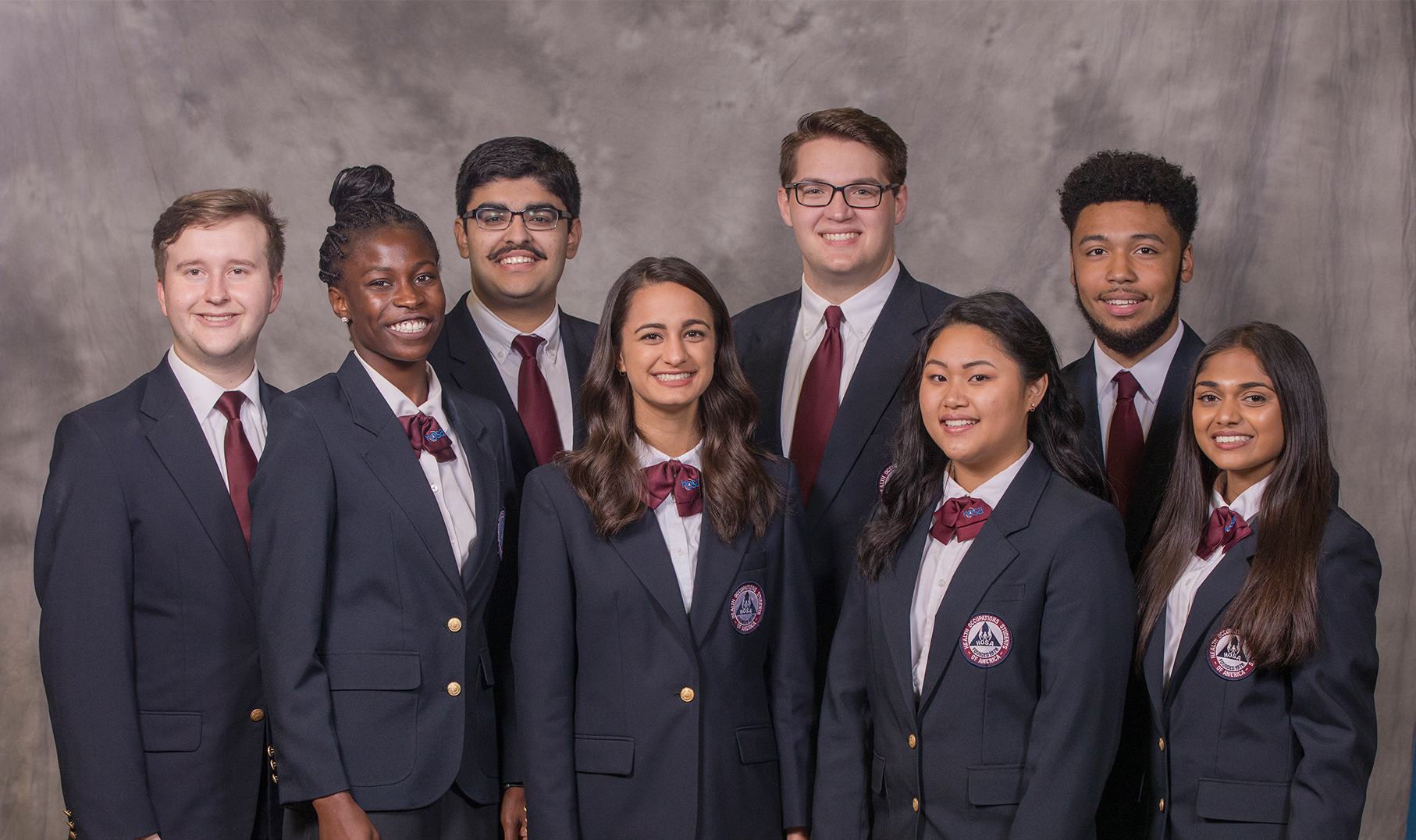 The mission is to empower 
HOSA-Future Health Professionals to become leaders in the global health community through education, collaboration, and experience.
2018-2019 National HOSA Executive Council
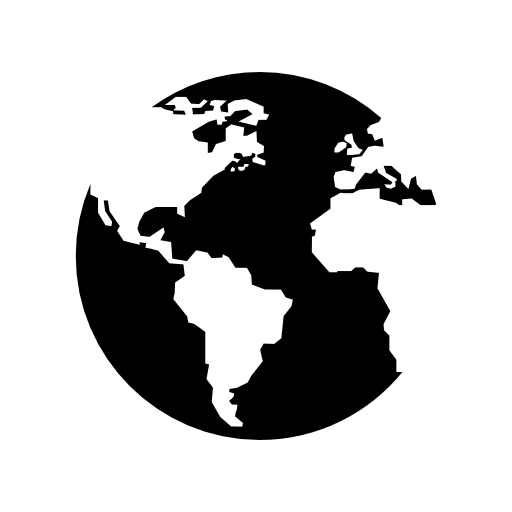 hosa by the numbersvital statistics
54 chartered associations in the U.S., Canada, China,  Germany, Mexico, Italy and American Samoa
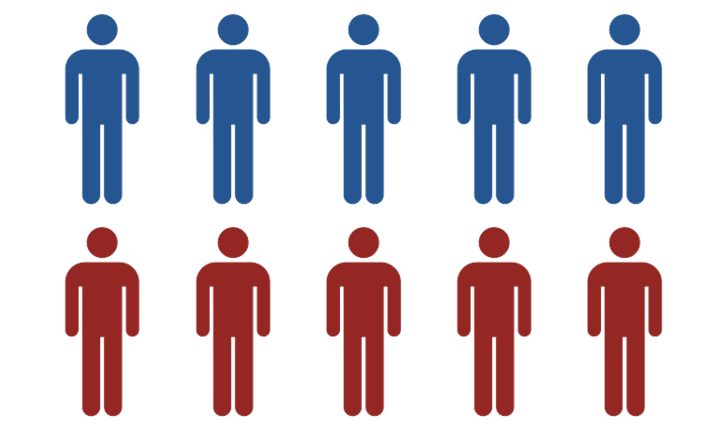 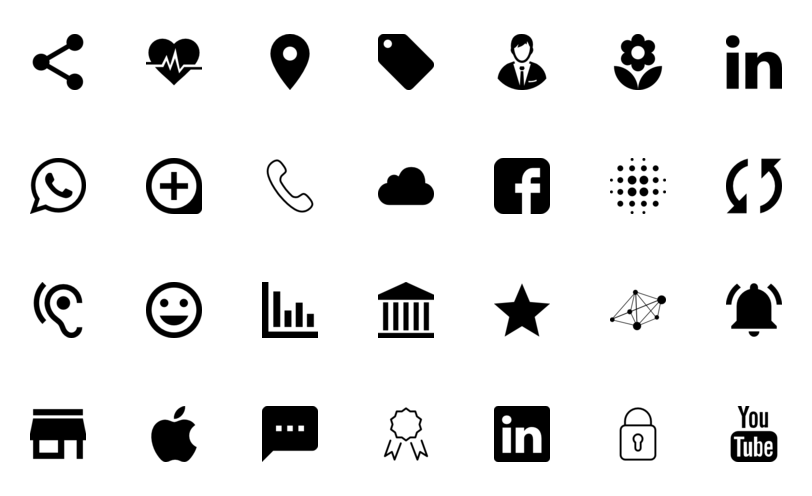 4,914 chapters representingmiddle school, secondary, postsecondary & collegiate divisions
2.8 million alumni
since 1976
231,186 HOSA Members
80% female, 20% male
51% of HOSA members are racial and ethnic minorities
Chapter Affiliation
www.hosa.org/affiliation
Chapter charter number and password
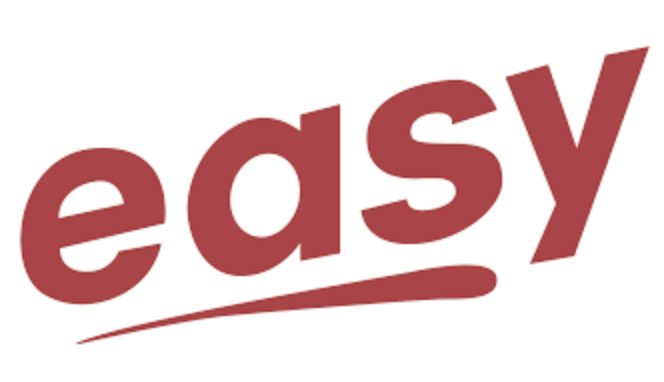 Available resources www.hosa.org
Guidelines, manuals, photos, posters, publications, tutorials, and videos!
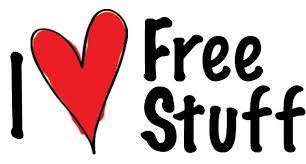 Typical Chapter meeting
General Announcements
Community Service Events
Guidelines on what/how to study
Leadership Conferences/HOSA Activities

Small Study Groups
20-30 Minutes of group studying or practicing of skills assessments

Reflections
Open discussion about the learning and plans to improve for the future
[Speaker Notes: Slides 9-how many you two ladies need to tell your stories.]
HOSA Week
Local Pre-school about Nutrition and Safety Presentation
Stress Relief Puppy Day
Health Careers Display Fair
Intro to Diabetes Presentation for Principles of Biomedical Science Classes
Ronald McDonald House Volunteers
Chapter Fundraisers
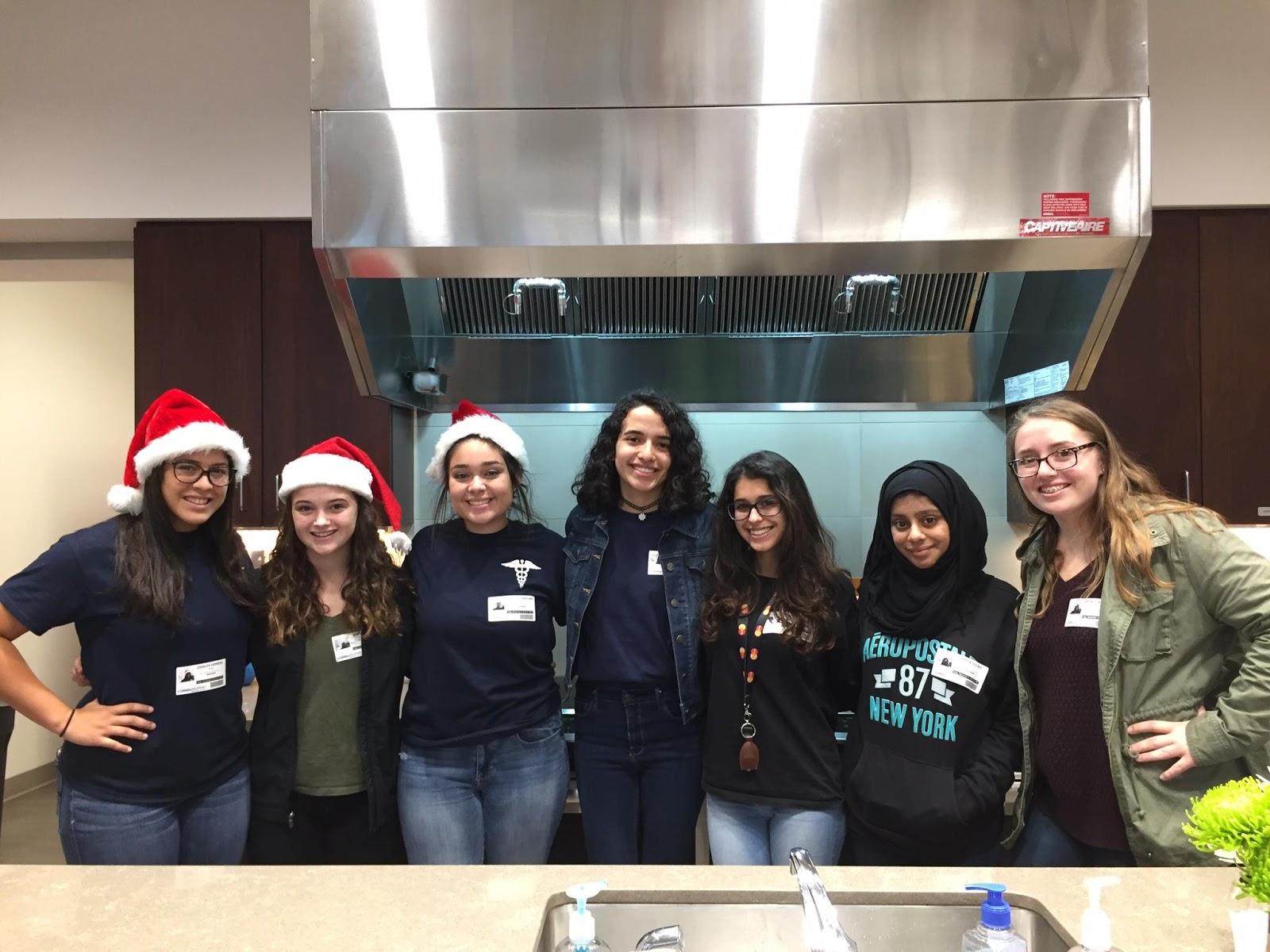 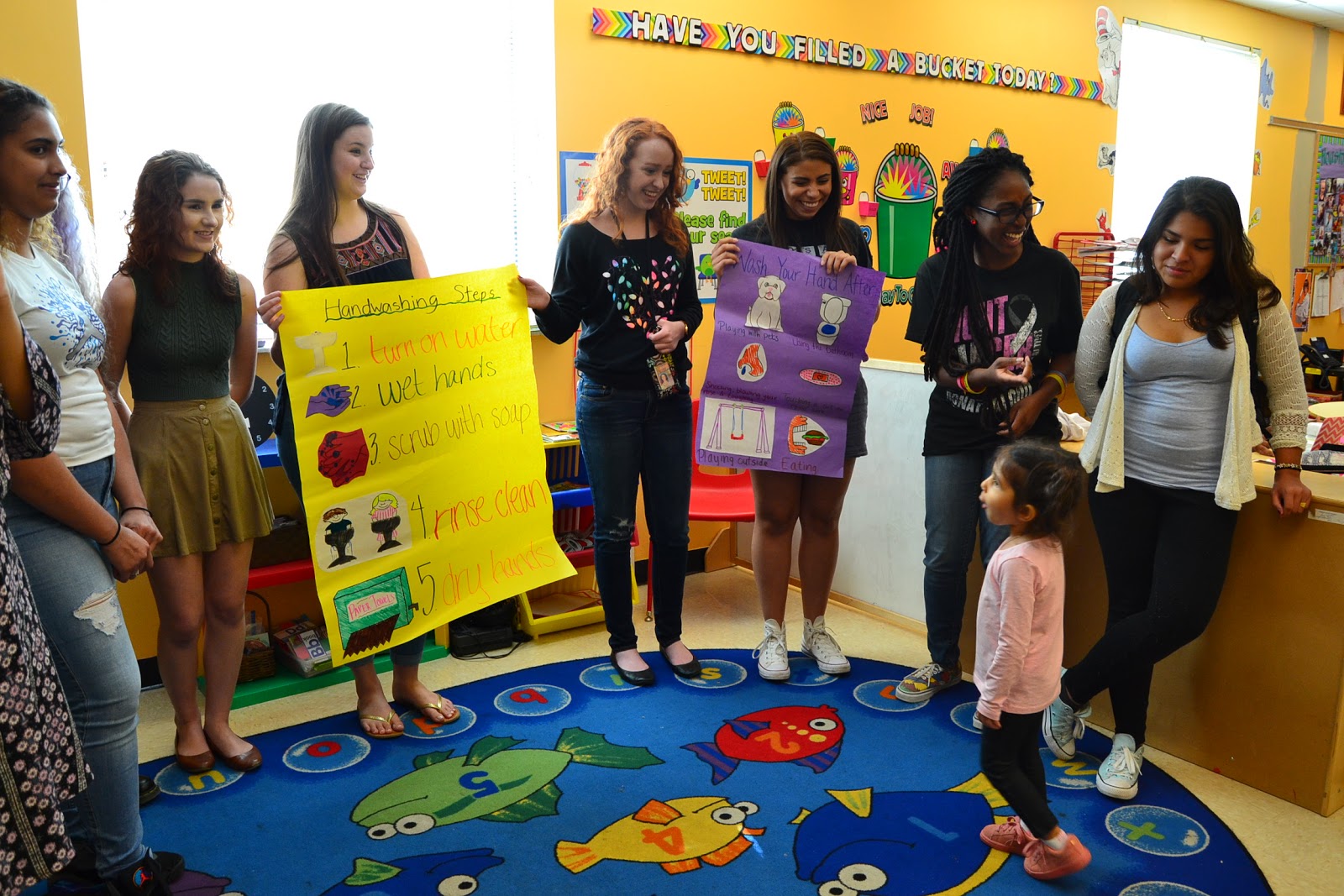 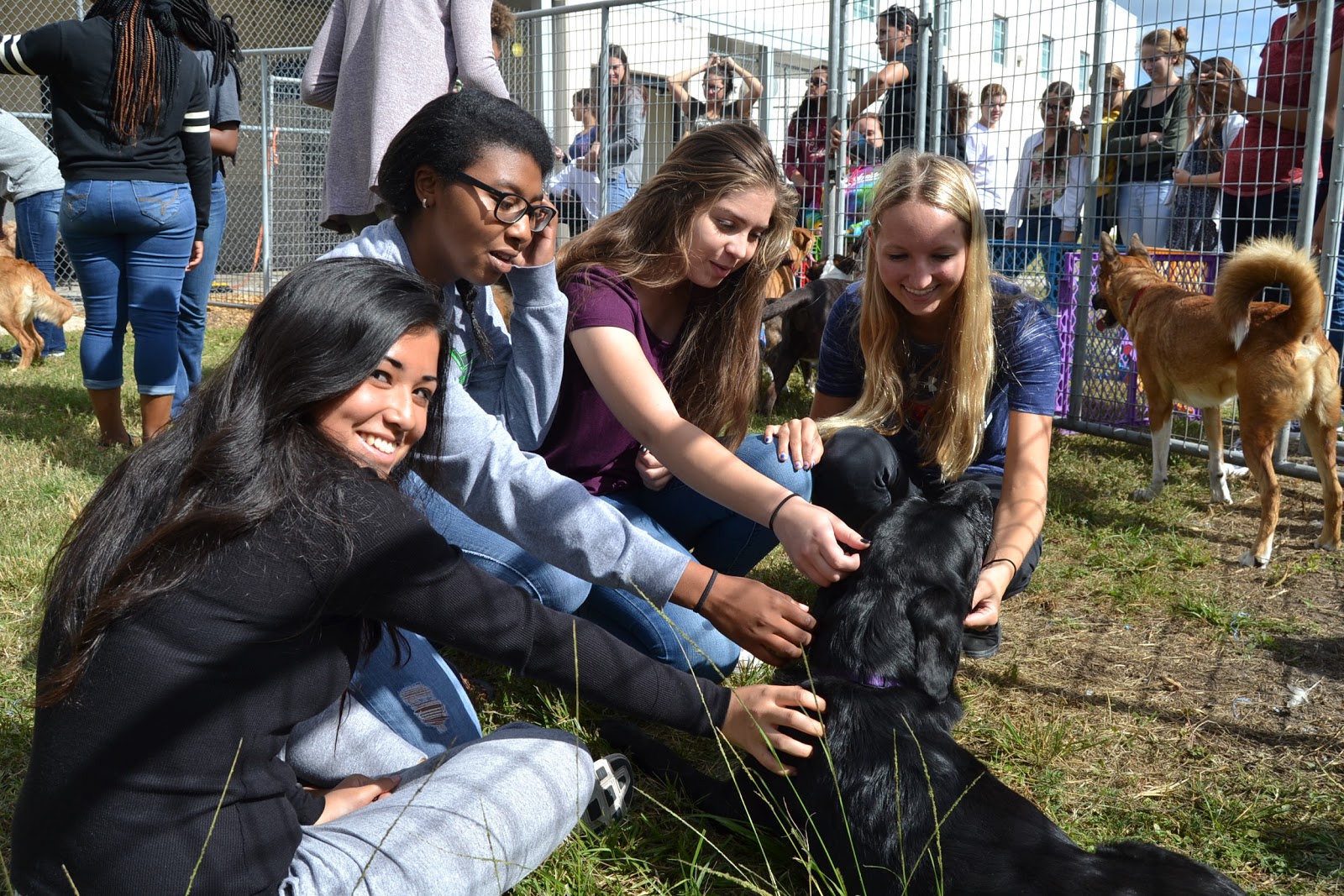 competition
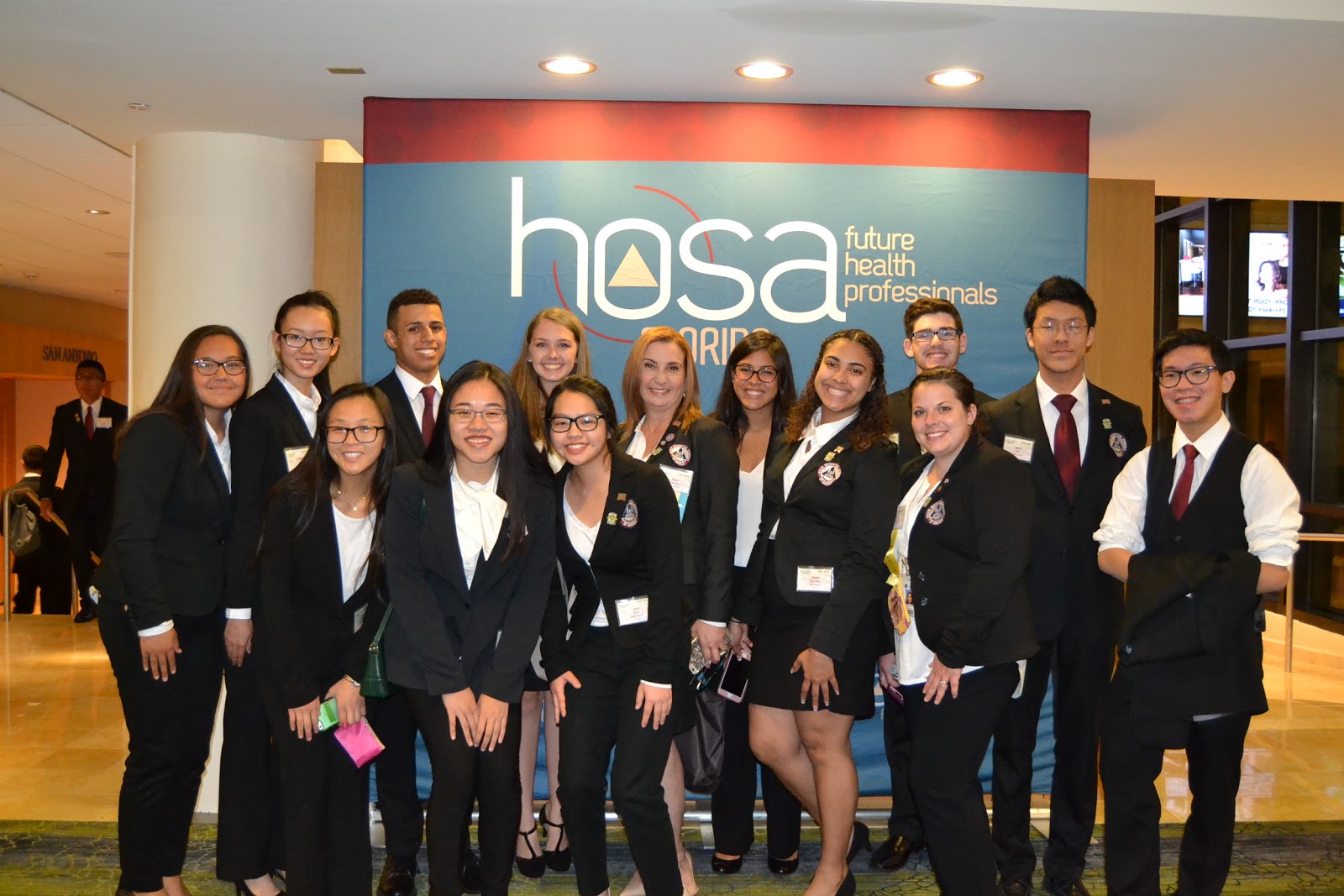 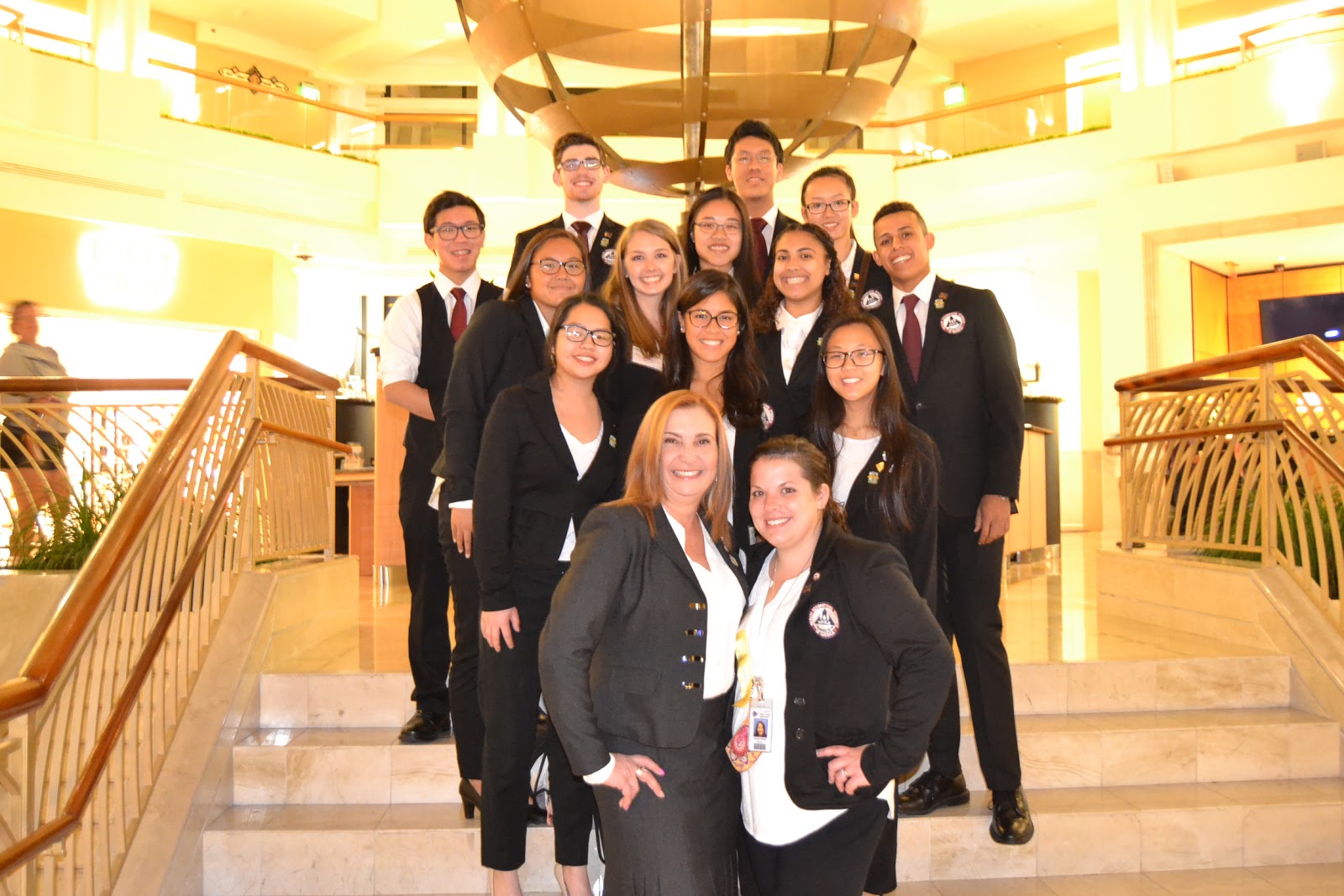 Hosa produces Health ProfessionalsPipeline for future health professionals
Future Health Professional Flow
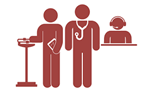 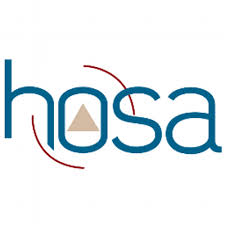 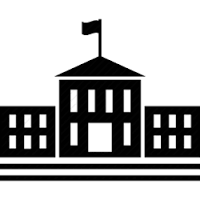 Schools
Health Employers
Information Flow
Partnerships create opportunityThe benefits of HOSTING a hosa Chapter
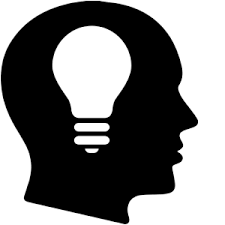 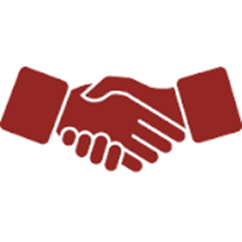 Knowledge
Partnerships
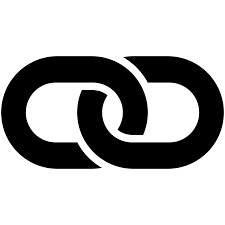 Linkages
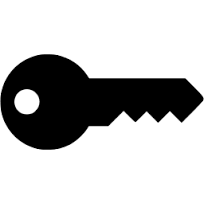 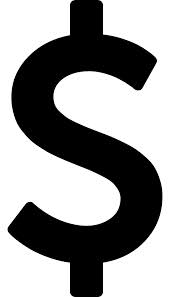 Access
Resources
Dialogue
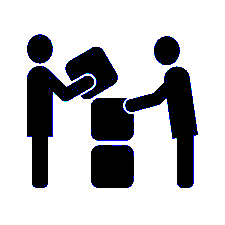 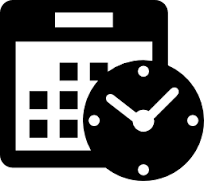 Planning
Cooperation
Partnership Opportunities
Competitive Events
Event Sponsorships
Topic Selection
Judging
Conference Sponsorships
Financial Sponsors
Workshop Presenters 
Keynote Speakers
Exhibitors 
Local Support
Network with local leaders
Support conference attendance
Provide internships and job shadowing
Scholarship opportunities
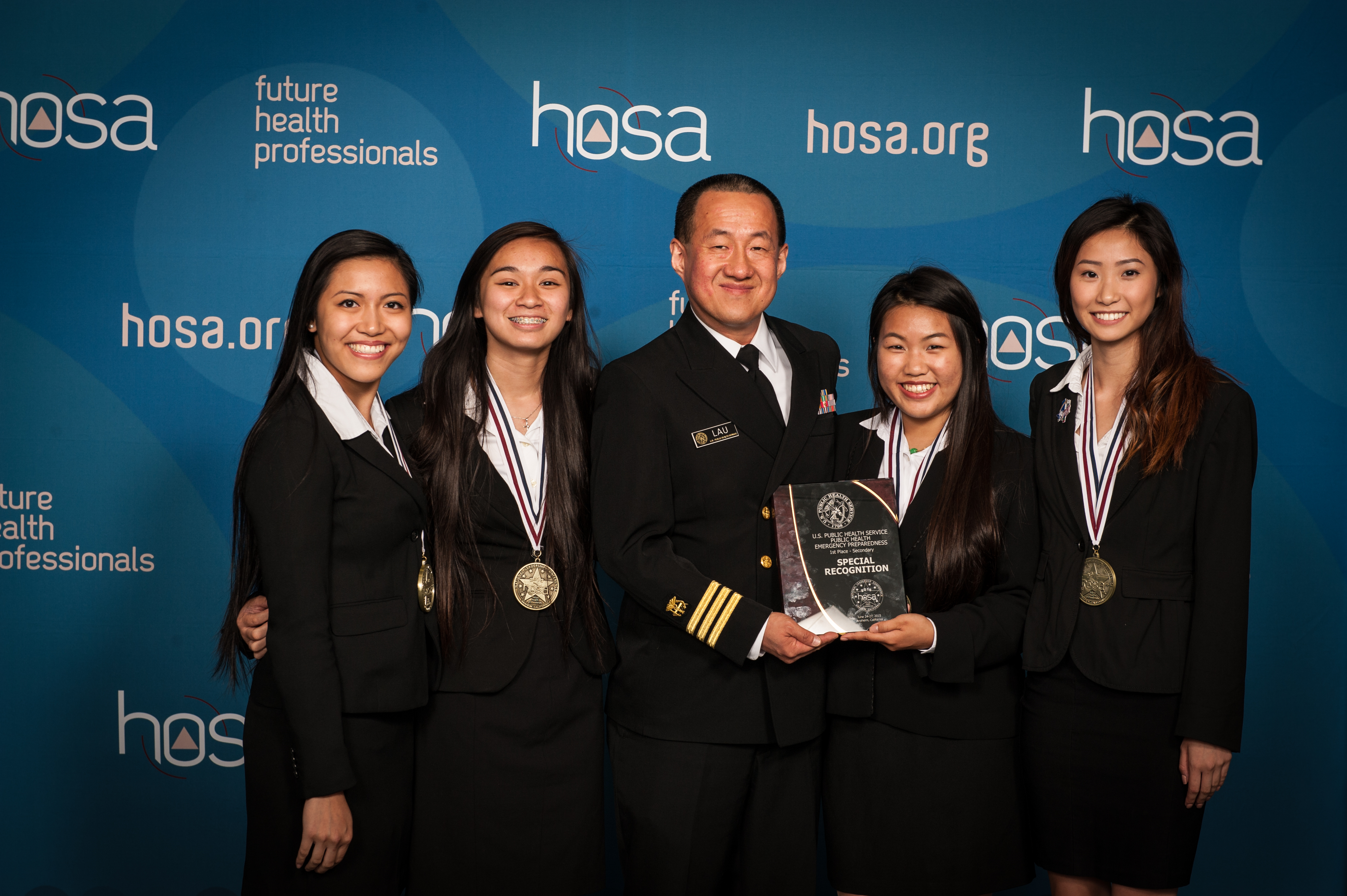 HOSA’s International Leadership ConferenceJune 21-24, 2023 | DALLAS, TEXAS
unique learning opportunities about current and relevant trends and ideas in health at educational workshops
educational and classroom instruction resources from publishers, associations and corporate sponsors at the HOSA Expo
87 competitive events that showcase the technical skills and competencies developed through health and biomedical science class instruction
network with 11,000 HOSA members, advisors, health science educators and health professionals from across the country
opportunity to engage and see first hand how 240,000 HOSA members will impact the future of health
Washington leadership academyand State Advisors Management conferencefor state and local leaders| September 24-27, 2022| Washington, DC
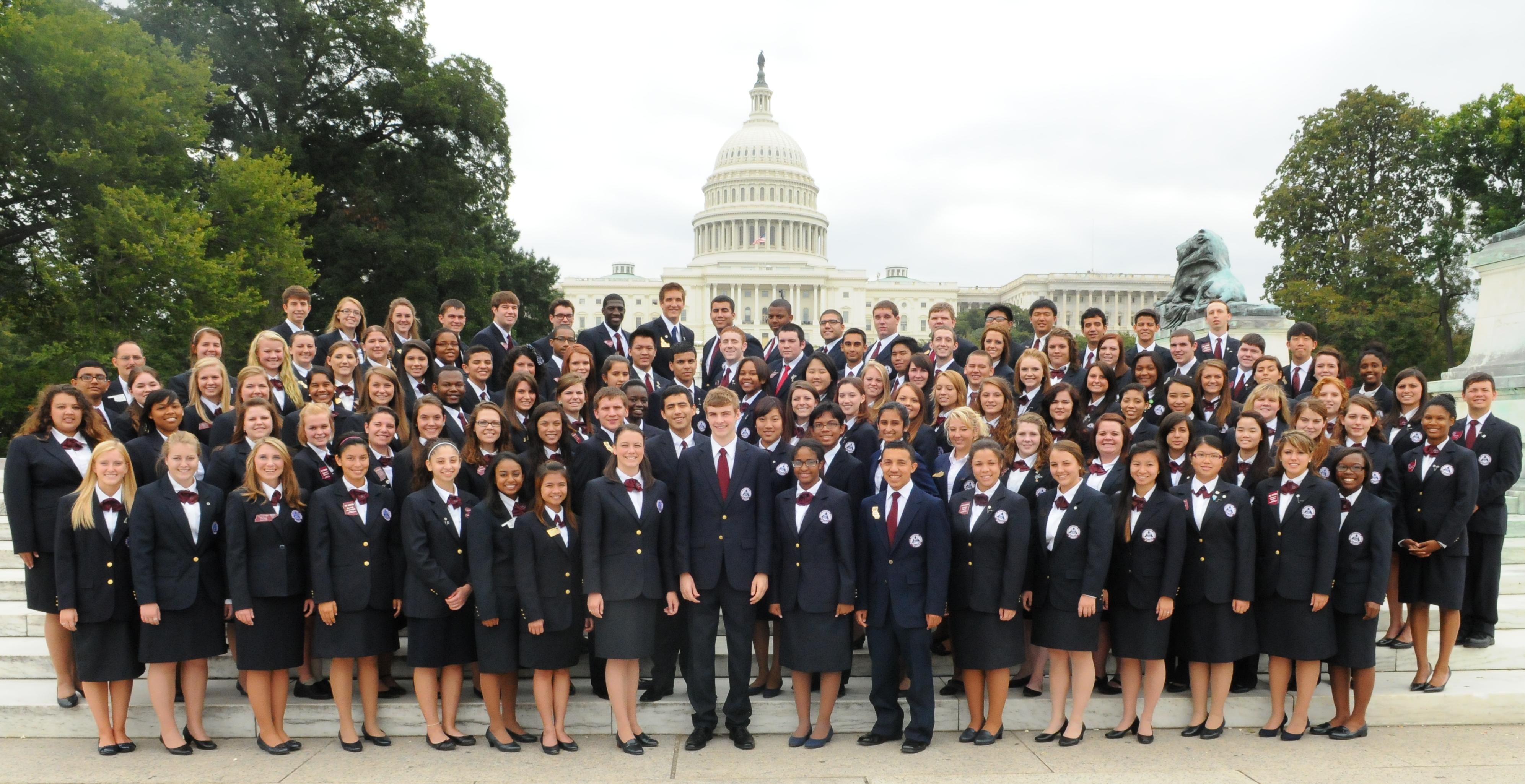 Workshops

Leadership Training

Industry Day

Network with key state and local leaders
Continue the conversationContact information
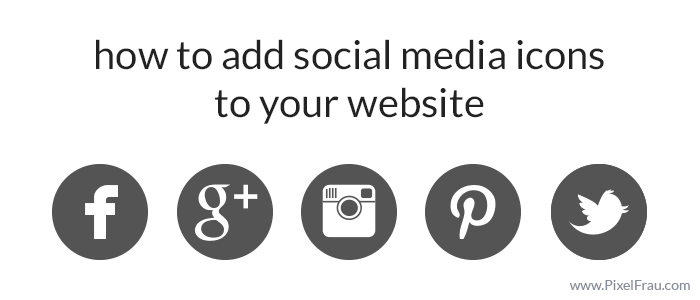 HOSA-Future Health Professionals
548 Silicon Drive, Suite 101Southlake, TX 76092

  
         800-321-HOSA
         hosa@hosa.org
facebook.com/HOSAFHP
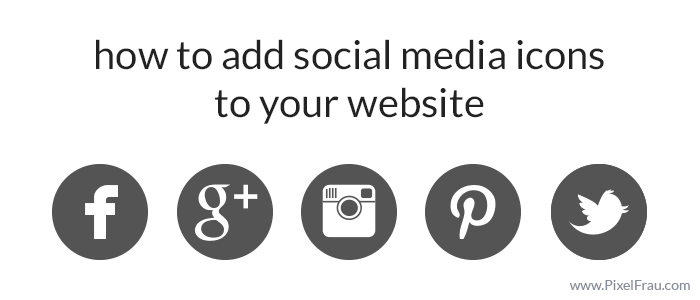 @NationalHOSA
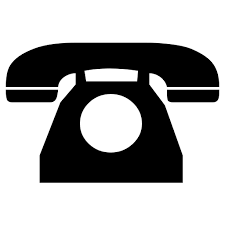 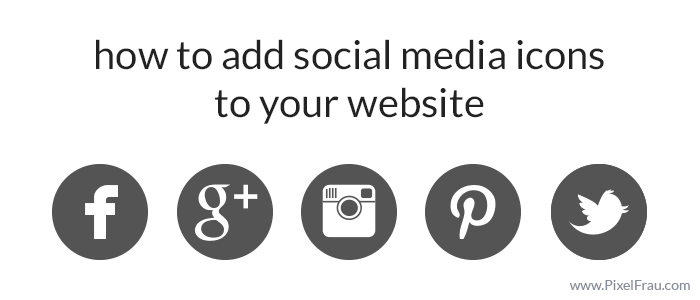 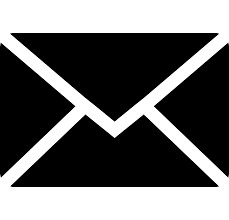 @NationalHOSA